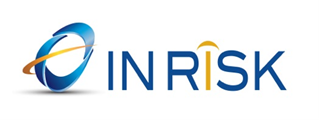 FINANCIAL SOFTWARE
Portfolio Decision and Survelliance System- a non financial presentation
Claus Madsen, PhD, Associate Professer DTU, 
Founder  FinE Analytics, Co-Founder and Partner InRisk
24. September 2014
Agenda
Who am I?
What is PDS?
A tour of PDS:
Portfolio Decision and Survelliance System
Why WPF?
End Remarks
Who am I?
My profession is Finance
Ph.D in Financial Engineering
Has and am working mainly with Risk (Credit, Market, Counterparty) and Valuation from a Quantitative perspective
Selfemployed since 2001, mainly developing the financial toolkit: FinE Function Library (www.fineanalytics.com)
Before that...Quant (and Risk) for +14 years in different Banks
More recently PDS......more later
Who am I?....continued
I have been working with Dyalog APL since version 6...that means around early 90s

Which is the only language i really know....on a good day I can read C#.....

I have known WPF since last august
I do not write XAML – but I do ”steal” 
What is PDS?
Is short for Portfolio Decison and Surveillance System

The short version:

PDS is foremost an advanced Asset Allocation Tools for the Professional Investor
Secondly it is a Market-and Credit Risk plus CVA engine....
PDS continued...
Development:
Started in Dyalog 12.1 (september 2013)...then 13.2 and recently 14
I have spend around 4-5 full time month on it....

Uses around 30 different Syncfusion Controls, for example:
TileView, TreeView, Wizard, DockingManager, SfChart, GroupBar, ToolBar, GridControl, Busy Indicator, Carousel...etc
PDS continued....some more
PDS is:
Written purly in Dyalog APL 14
With an interface purly in WPF – with a focus on the Syncfusion Controls
Make use of the WPF ws from Michael Hughes
For mainly: Events, Commands, Binding and Resources....
Why WPF?
Design:
In WPF it becomes a question of what you want, not what is possible
Lego: 
Everything fits together
Content, Children og Items...mostly
Databinding:
Allows for the separation of Interface, Data and the Calculation Engine (PDS is ”like” that)
PDS – a Tour...
End Remarks
What we need more.....

Databinding...Two-Ways for GridControls

The next for PDS...

Databinding all over...Interface contains no Data whatsoever
HTML5.....etc (maybe MiServer 3.0)